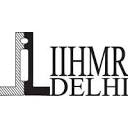 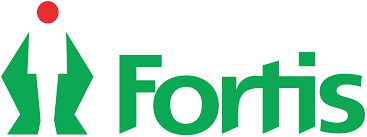 Study on effectiveness of CPR in FMRI Hospital
Presented by
 Dr Malvika Lodhi
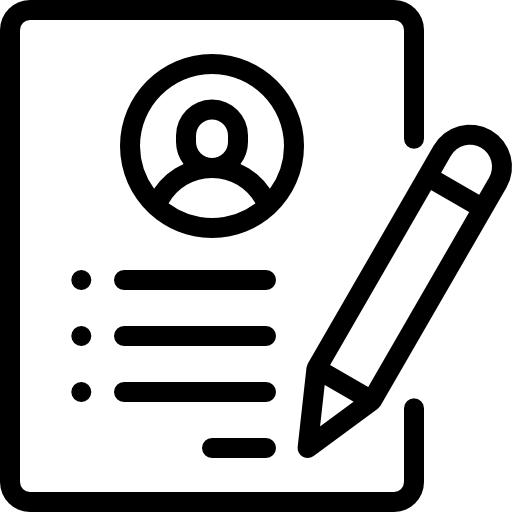 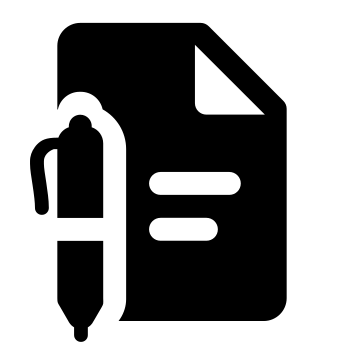 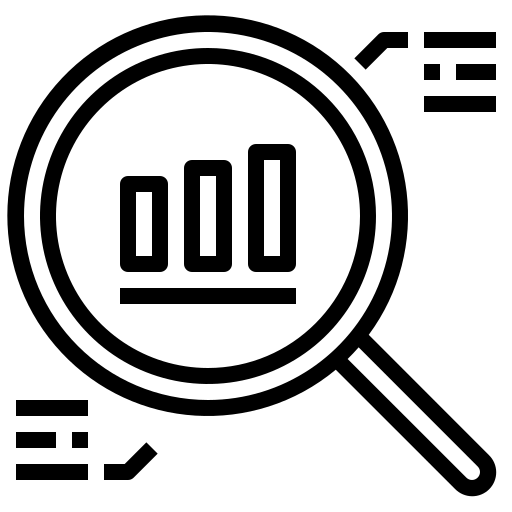 INTRODUCTION
RESULTS
CONCLUSION
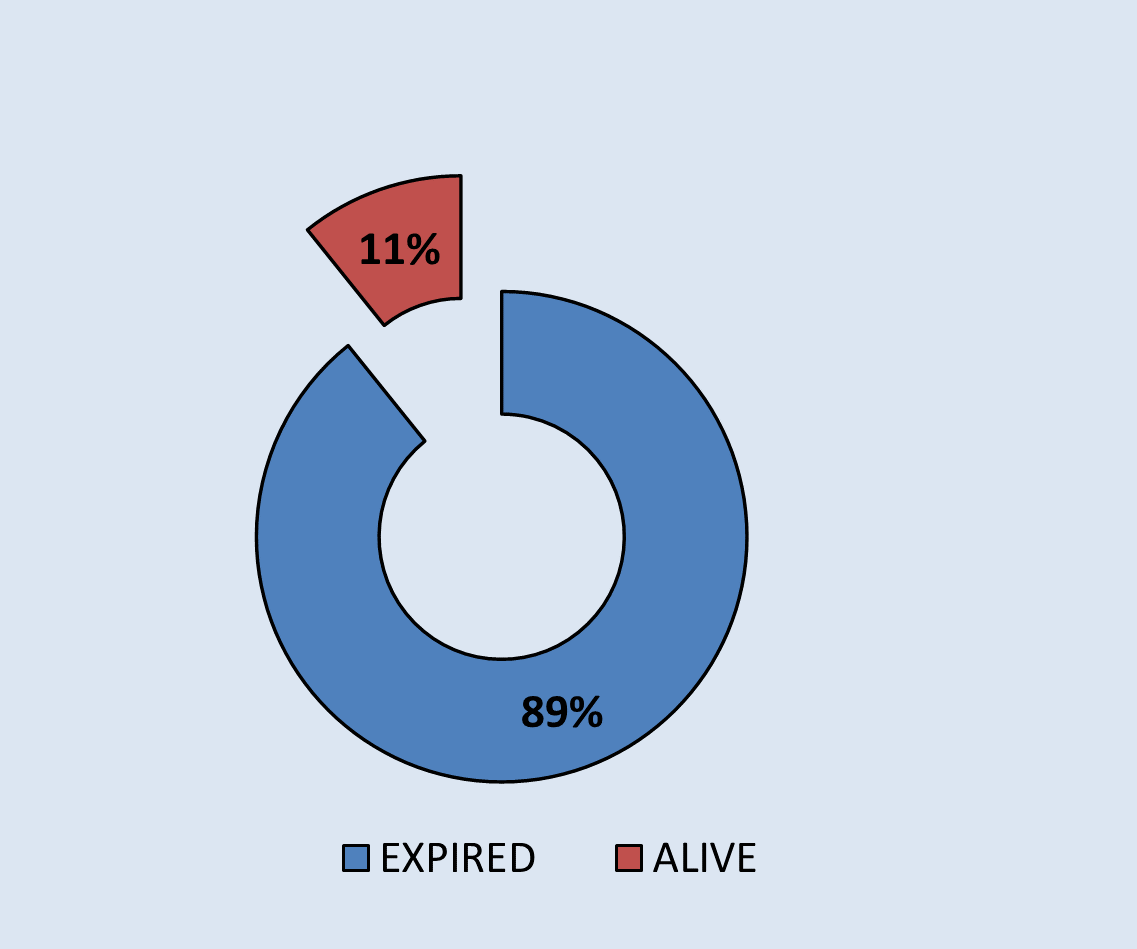 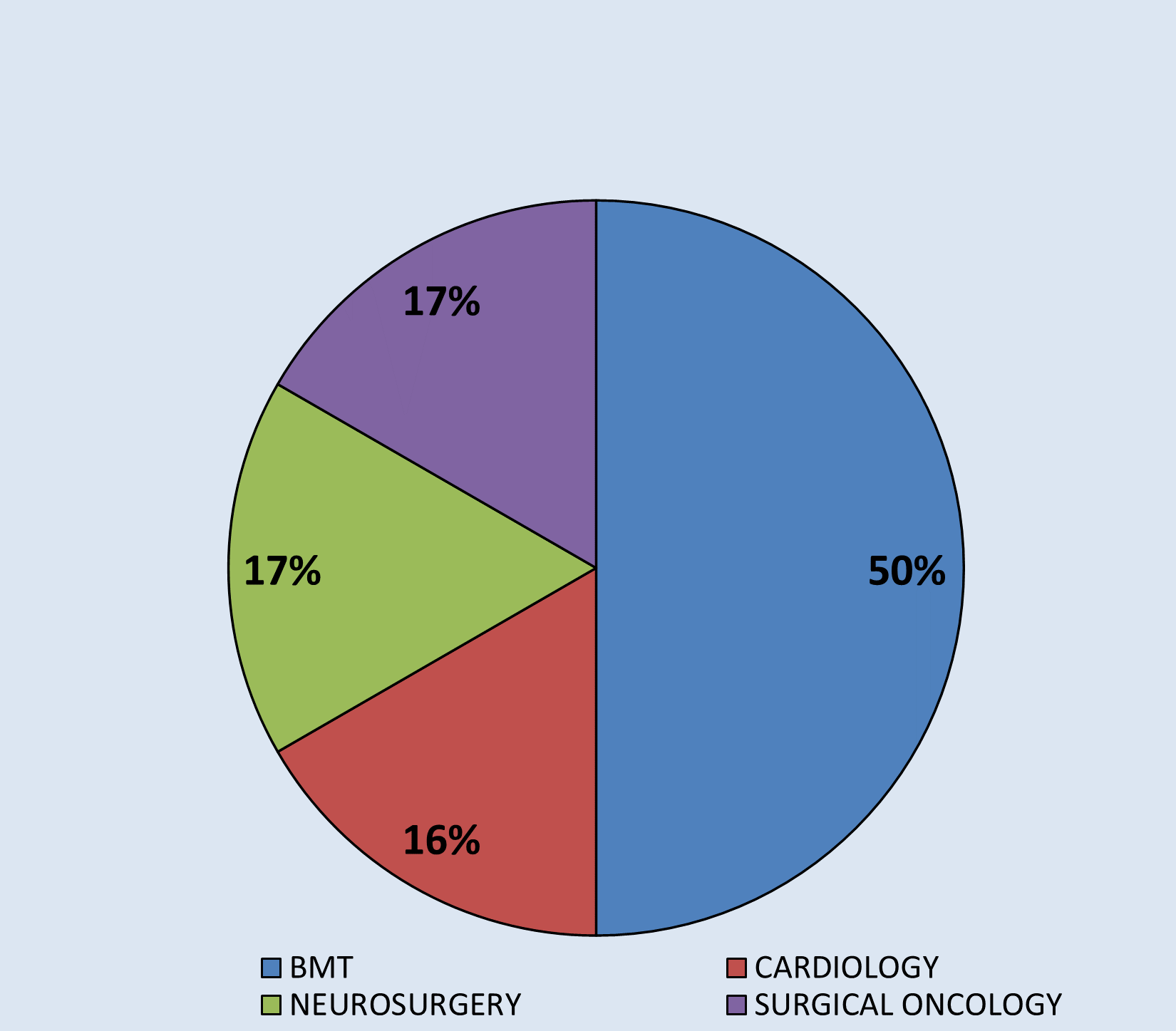 From the study it can be concluded that most of the patients from the total CPR given  were expired
Majority of the patients who needed CPR were from BMT 
Maximum patients with low risk of arrest were from BMT but they still required CPR due to their unpredictable diseased condition.
The doctors of the team were not found to be certified with ACLS training also some of them were having expired ACLS certificates.
Partial compliance in documentation of CPR
Cardiopulmonary resuscitation (CPR) is a sequence of lifesaving actions that improve the likelihood of survival following cardiac arrest. sequence of lifesaving actions that improve the likelihood of survival following cardiac arrest. Following a cardiac arrest, successful resuscitation necessitates a coordinated set of activities. Resuscitation encompasses a broad spectrum of individual stakeholders and groups.
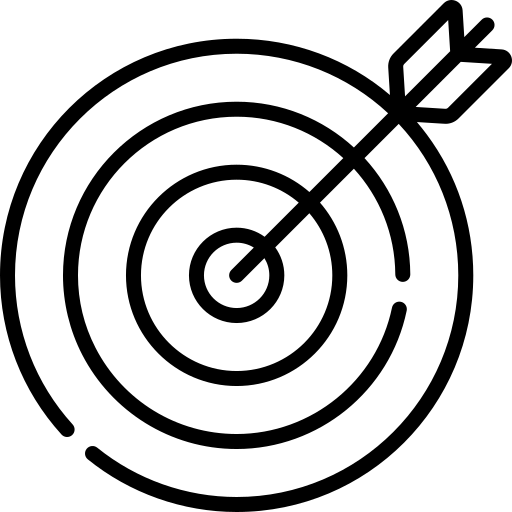 FINAL OUTCOME OF CPR
PATIENT’S WITH LOW CHANCES OF ARREST
OBJECTIVE
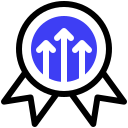 RECOMMENDATIONS
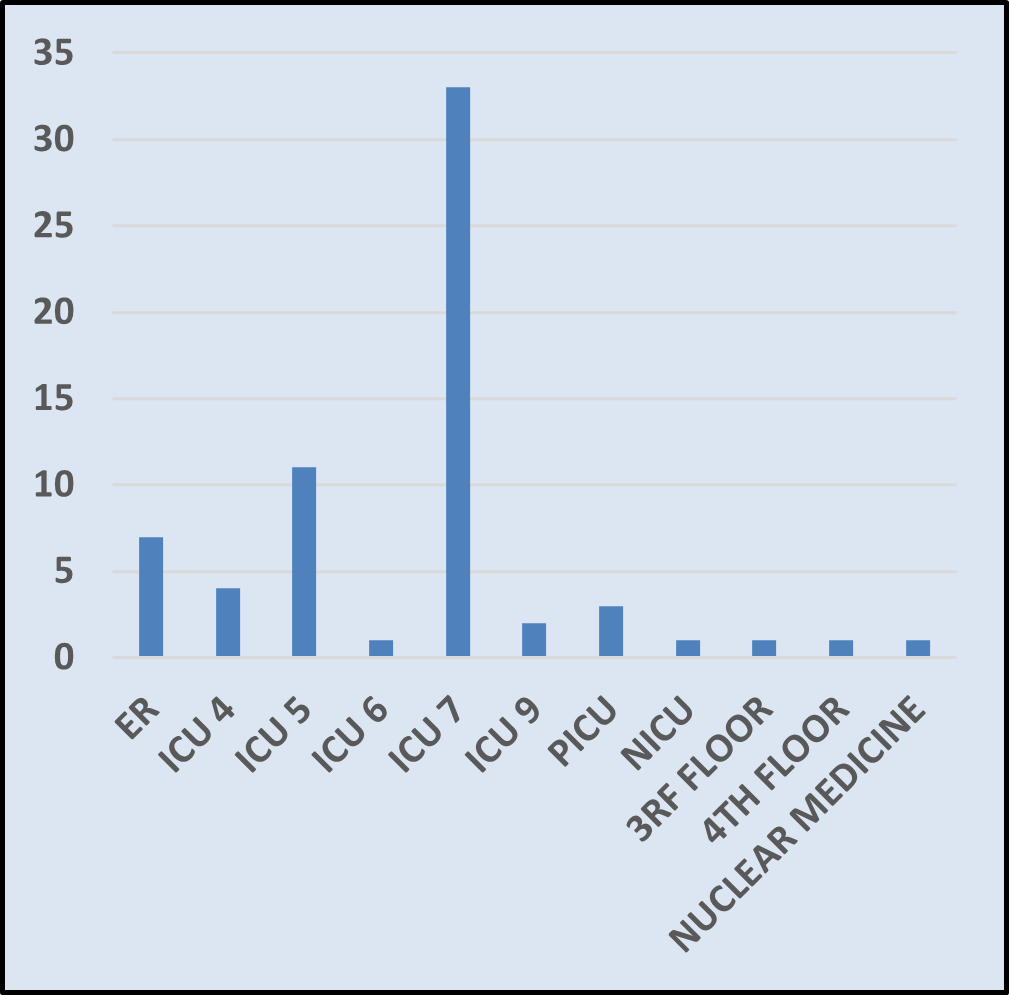 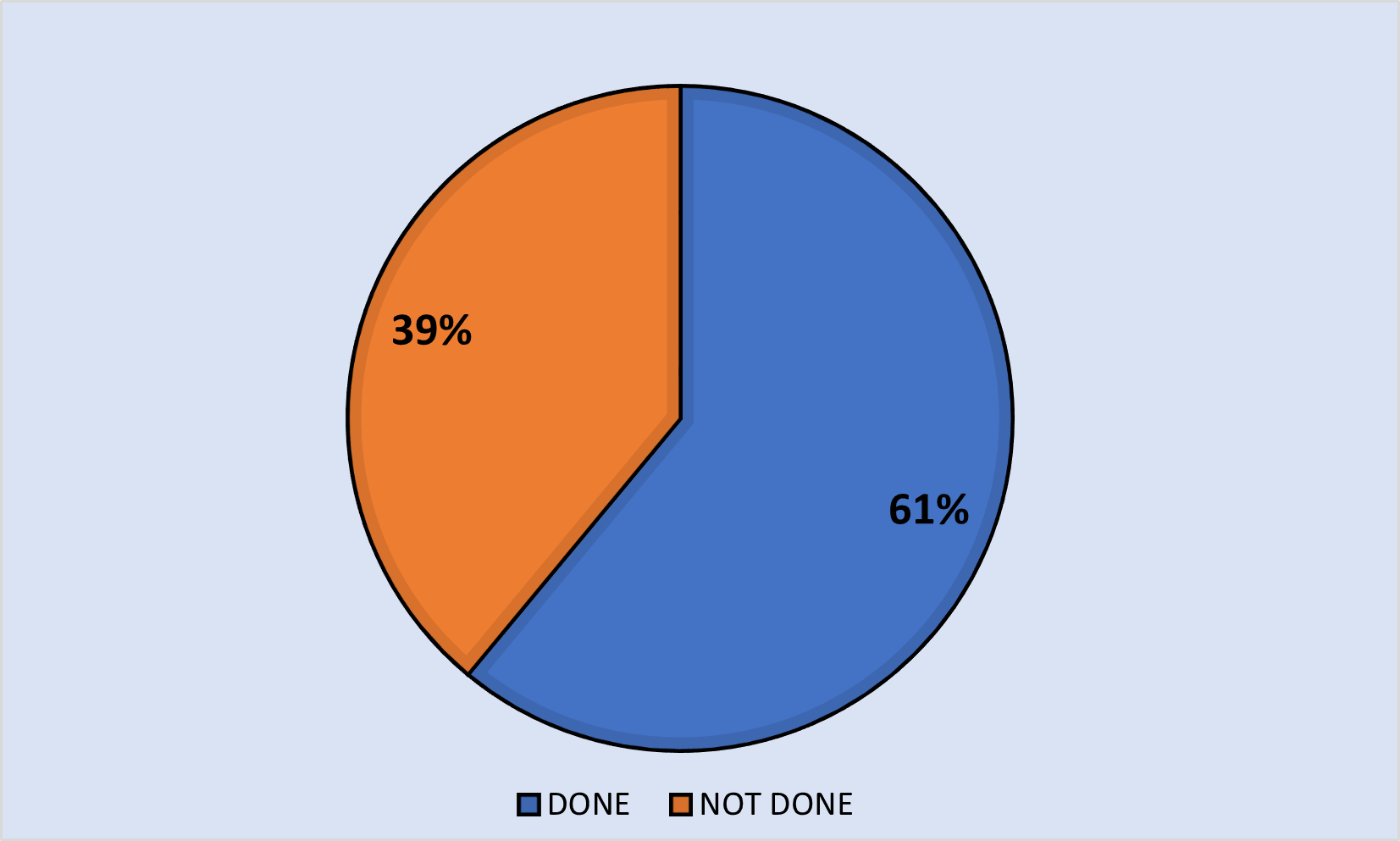 Regular monitoring and special nursing care to BMT patients.
Forms should be rechecked and counter- signed by designated staff.
Regular training of documentation for the proper filling of CPR forms.
Periodic audits should be done.
In-house ACLS training of the doctors.
Monthly CPR committee meetings.
To review the success rate of CPR
To evaluate the gaps in CPR documentation
To review the ACLS trained staff
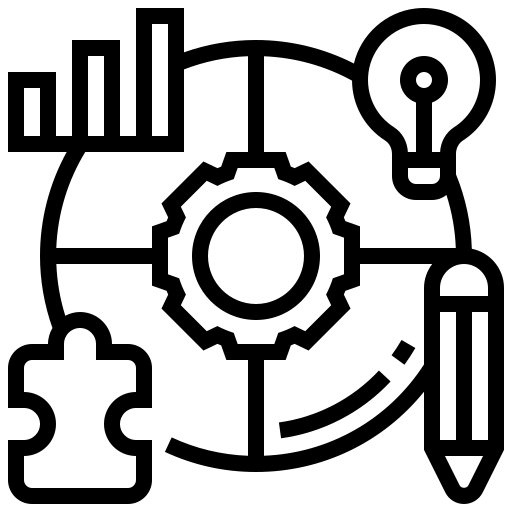 METHODOLOGY
Study design- Observational study
   Study setting – FMRI hospital, Gurgaon, Haryana
   Duration of study- 2 months
   Study population- Patients in IPD, OPD & ER
   Sample size- 65
   Sampling technique- Simple Random Sampling

 Primary data was collected on daily basis through     CPR record forms which were filled by the CPR team in ICUs, Wards and ER at FMRI hospital during the period of 2 months.
ACLS CERTIFICATION  OF DOCTORS
CPR location wise
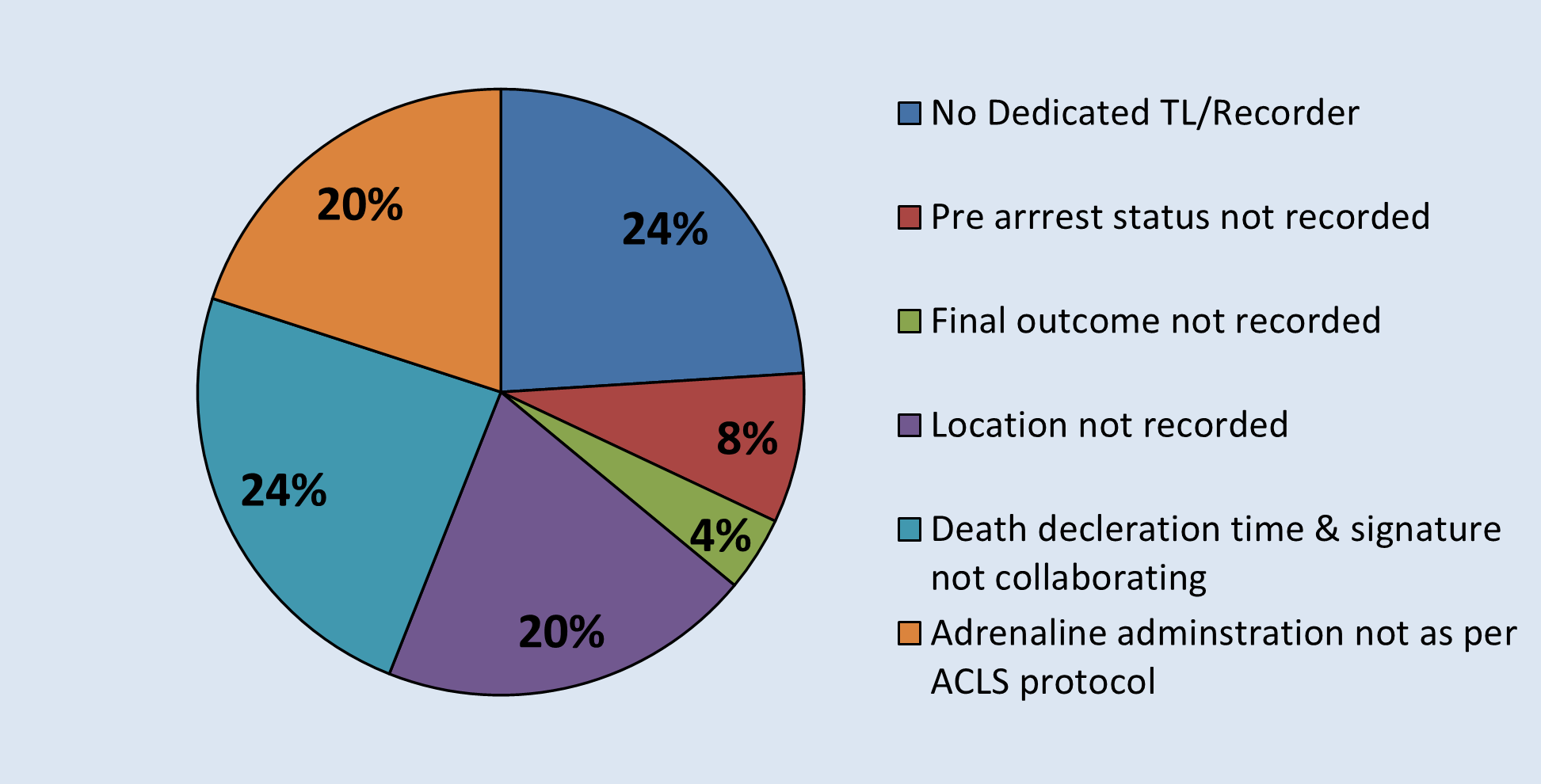 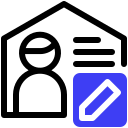 ADDITIONAL LEARNINGS
Functioning of all the ICUs
Functioning of MRD department
Functioning of discharge process and cross referrals
Documentation in ICU
Monthly Mortality screening 
Supply chain management in Pharmacy
GAPS IN CPR FORMS